Modeliranje usluga u semantički svjesnom CMR-okružju
Luka Vrdoljak
Erste & Steiermärkische Bank
SADRŽAJ
Motivacija
Individualni pristup potrošačima
Customer Relationship Management (CRM)
Customer Managed Relationship (CMR)
Osnovne postavke koncepta CMR
Iskustvo potrošača
Stvarno-vremenska analiza
Uvođenje tehnologije
Semantički svjesno CMR-okružje
Semantički web
Programski agenti
CMR na telekomunikacijskom tržištu
Zaključak
Kvalifikacijski doktorski ispit
2
08.07.2011.
Motivacija
Podizanje kvalitete usluga na telekomunikacijskom tržištu
Tvrtke usredotočene na smanjenje operativnih troškova (engl. operating expense, OPEX)

Podizanje kvalitete usluge kao dugoročno ulaganje

Pomak na tržištu ostvaren kroz odnos s potrošačima umjesto tehnološkog napretka

Potrošač postaje ravnopravan sudionik na tržištu
Kvalifikacijski doktorski ispit
4
08.07.2011.
Individualni pristup potrošačima
Customer Relationship Management (I)
Kvalifikacijski doktorski ispit
6
08.07.2011.
Customer Relationship Management (II)
Glavni ciljevi:

Pronalazak (engl. customer identification), privlačenje i stjecanje novih potrošača (engl. customer attraction)

Zadržavanje postojećih potrošača (engl. customer retention)

Povratak bivših potrošača 

Smanjenje troškova marketinga i pružanja usluga
Kvalifikacijski doktorski ispit
7
08.07.2011.
Customer Relationship Management (III)
Nedostaci koncepta:

Minimalne prilagodbe pojedinim zahtjevima potrošača

Pružatelji usluga pokušavaju potrošače rasporediti u kalupe postojećih usluga 

Nedovoljna autonomija potrošača u modeliranju samih usluga

Skeptičnost potrošača prema prikupljanju podataka o njihovim navikama
Kvalifikacijski doktorski ispit
8
08.07.2011.
Customer-Managed Relationship (I)
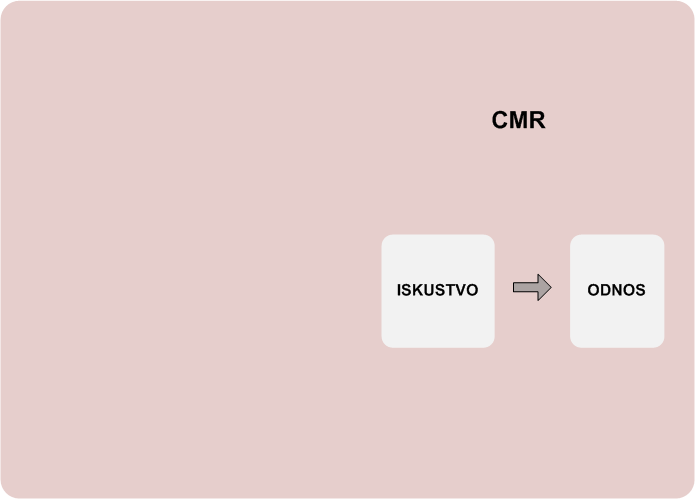 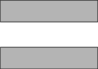 Kvalifikacijski doktorski ispit
9
08.07.2011.
Customer-Managed Relationship (II)
Potrošači ne žele da se njima upravlja, već žele sami upravljati

Pružatelji usluga uzimaju u obzir potrošačev pogled na cijeli poslovni proces

Informacije koje potrošač dijeli podiže razinu očekivanja po pitanju kvalitete usluge

Pružatelji usluga temelje poslovanje na kvalitetnoj analizi podataka o potrošačima

Tehnologija omogućava samoposluživanje i postavlja potrošača u upravljačku poziciju bez obzira na tip potrošača
Kvalifikacijski doktorski ispit
10
08.07.2011.
Osnovne postavke koncepta CMR
Iskustvo potrošača (I)
Pružatelji usluga se orijentiraju stvaranju odnosa s potrošačem umjesto transakcijama

Stvaranje pozitivnog iskustva kod potrošača (engl. customer experience, CX) 

Tržište utemeljeno na društveno-kulturalnom i poslovnom kontekstu

Prikupljanje širokog spektra podataka umjesto preciznih mjerenja bez uzročno-posljedične veze
Kvalifikacijski doktorski ispit
12
08.07.2011.
Iskustvo potrošača (II)
Customer Experience Management (CEM) 

Proces strateškog upravljanja iskustvom potrošača u odnosu s pružateljem usluge

Potreba tvrtki za povratnom informacijom potrošača 

OCE-model (engl. Online Community Experience)
Analiza stavova  i osjećaja članova zajednice

Web 2.0 učinio prikupljanje informacija o interesima i ponašanju potrošača znatno dostupnijim
Kvalifikacijski doktorski ispit
13
08.07.2011.
Stvarno-vremenska analiza (I)
Predviđanje temeljeno na analizi (engl. predictive analytics, PA) stvara proaktivnu strategiju zadržavanja potrošača

Održavanje stabilnog zadovoljstva potrošača

Potrošačka odanost (engl. consumer loyalty) nagrađena, a odlazak potrošača (engl. customer attrition) minimiziran

Identifikaciji potencijalnih potrošača

Pronalaženje najefikasnije kombinacije usluge, marketinškog materijala, komunikacijskih kanala i pravog trenutka za privlačenje potrošača 

Izbjegavanje poslovnih promašaja
Kvalifikacijski doktorski ispit
14
08.07.2011.
Stvarno-vremenska analiza (II)
Petlja kojom se naučeno analizom vrlo brzo vraća u poslovnu logiku pritom ispravljajući eventualne pogreške u začetku

Obavljanje transakcija

Prikupljanje podataka o transakcijama (engl. extract-transform-load, ETL) 

Poslovno izvještavanje i analiza

Donošenje odluka i planova za daljnje transakcije
Kvalifikacijski doktorski ispit
15
08.07.2011.
Petlja inteligentnog poslovanja
Transakcije
Odlučivanje i planiranje
Djelovati
Izvještavanje i analiza
ETL
Analizirati
Mjeriti
Poslovni modeli
DWH
Kvalifikacijski doktorski ispit
16
08.07.2011.
Uvođenje tehnologije
Uvođenje inovativnih i konvergentnih tehnologija prilika za smanjenje troškova pružanja usluge, bolje povezivanje s potrošačima i ostvarivanje individualnog pristupa potrošaču

Elektronički CRM (engl. electronic CRM, eCRM) 

Aktivnosti za upravljanje vezama s potrošačima koristeći Internet putem web-preglednika ili drugih oblika elektroničkog sučelja 

Prikupljanje podataka o potrošačima
Pročišćavanje i analiza podataka od značaja pružatelju usluga
Komunikacija s potrošačem u skladu s njegovim željama i potrebama
Kvalifikacijski doktorski ispit
17
08.07.2011.
Uvođenje tehnologije: eCRM
Napredak u odnosu na osnovni CRM pristup 

Korištenje suvremene tehnologije

Naglasak na korisničkom sučelju, a ne na pozadinskoj obradi podataka

Sučelje ostvareno tehnologijom koja nije zahtjevna za pristupni uređaj

Sučelje usklađeno s navikama potrošača

Održavanje sustava se odvija isključivo na središnjoj komponenti
Kvalifikacijski doktorski ispit
18
08.07.2011.
Semantički svjesno CMR-okružje
Semantički web
Skup tehnologija i jezika
Protokol HTTP (engl. Hypertext Transfer Protocol)
Jezik XML(S) (engl. Extensible Markup Language (Shema)) 
Jezik RDF (engl. Resouce Description Framework)
Složeniji jezici: RDF Schema (RDFS) i Web Ontology Language (OWL)

Računalna obrada velike količine informacija i znanja u skladu s njihovim značenjem
Automatizirano upravljanje znanjem (engl. Knowledge Management, KM) 

Ontologije

Semantičke baze znanja (engl. semantic repository)
Kvalifikacijski doktorski ispit
20
08.07.2011.
Programski agenti (I)
Široko područje primjene u podršci potrošačima zahvaljujući svojim svojstvima
Samostalnost ili autonomnost
Suradnja ili kooperativnost
Inteligencija
Pokretljivost
Reaktivnost
Proaktivnost
Fleksibilnost ili adaptivnost
Kvalifikacijski doktorski ispit
21
08.07.2011.
Programski agenti (II)
Kooperacijski učeći agenti 
Rješavaju decentralizirane probleme i one presložene da bi se riješili korištenjem jednog agenta
Imaju mogućnost učenja i buduće djelovanje temelje na iskustvima iz prošlosti
Agenti sučelja 
Imaju zadatak prikazati korisniku zanimljive informacije
Koriste učenje kako bi mogli predvidjeti buduće akcije
Inteligentni agenti 
Koriste ugrađenu inteligenciju kako bi obavljali zadatke bez korisničke interakcije
Moraju imati mogućnost učenja i prilagodbe promjenama u agentskoj okolini
Kvalifikacijski doktorski ispit
22
08.07.2011.
Agentski model CMR-okružja
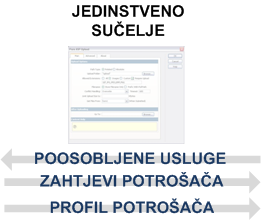 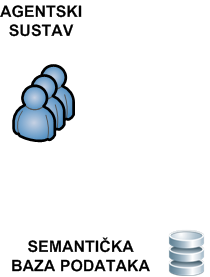 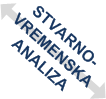 Kvalifikacijski doktorski ispit
23
08.07.2011.
CMR na telekomunikacijskom tržištu
Mogućnost uvođenja novih vrsta usluga je ograničena u postojećim sustavima
Osnovne telekomunikacijske usluge, kao što su pristup Internetu, razgovori i SMS-poruke
Izbor zastupljenosti pojedinih usluga unutar tarifnog paketa
Nelinearne usluge
Model uslužno-orijentiranog Software-as-a-Service (SaaS) model, koji pripada u kategoriju cloud usluga
Kvalifikacijski doktorski ispit
24
08.07.2011.
Zaključak
Zaključak
CMR je koncept koji usmjerava i koordinira postojeće ideje prema jasnim poslovnim ciljevima
Smanjenje troškova
Povećanje zarade 
Kvalitetna usluga
Uspjeh koncepta se temeljni na tri osnovna principa
Promatranje poslovnih procesa iz perspektive potrošača
Centralizirani sustav za analizu
Tehnologija koja omogućava pristupačniju samouslužnost potrošača
Promjena pozicije moći
Kvalifikacijski doktorski ispit
26
08.07.2011.
Studija slučaja
Kvalifikacijski doktorski ispit
27
08.07.2011.